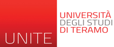 l.m. Media, Arti, Culture
Fare ph con le fonti soggettive
scritture, memorie e immagini
Prof. Andrea Sangiovanni
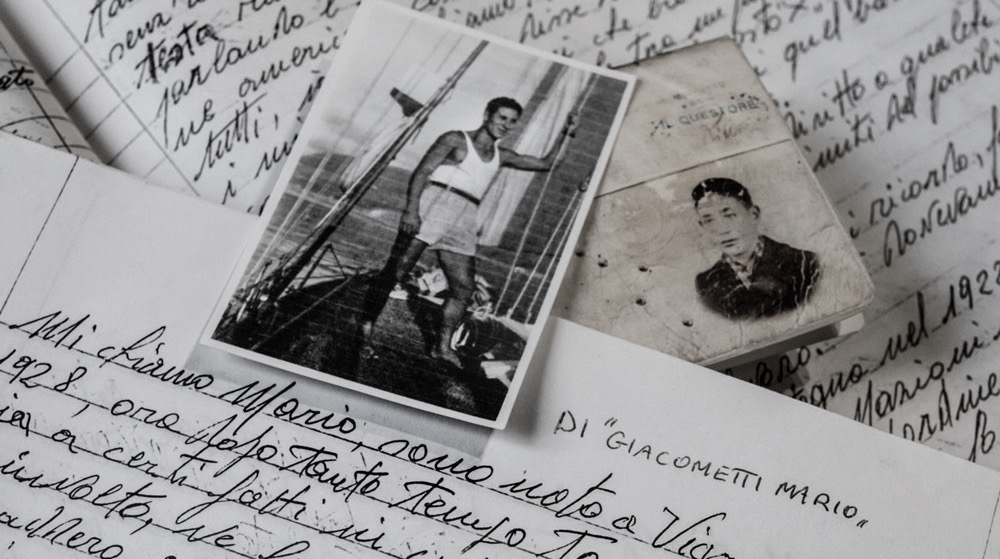 le fonti soggettive
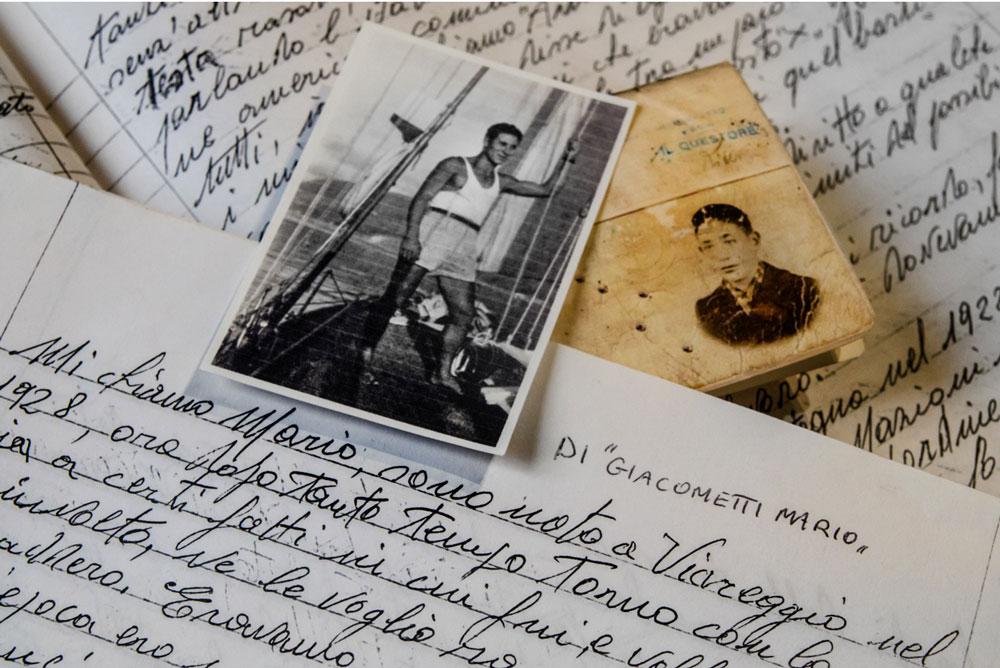 dall’alto al basso: la storia ad altezza d’uomo
La storia dal basso cambia prospettiva alla ricerca storica, analizzando il punto di vista, la cultura e le prospettive delle persone comuni.
Uno strumento utile sono quelle fonti dalle quali emerge la sfera individuale, la dimensione intima degli uomini e delle donne comuni.
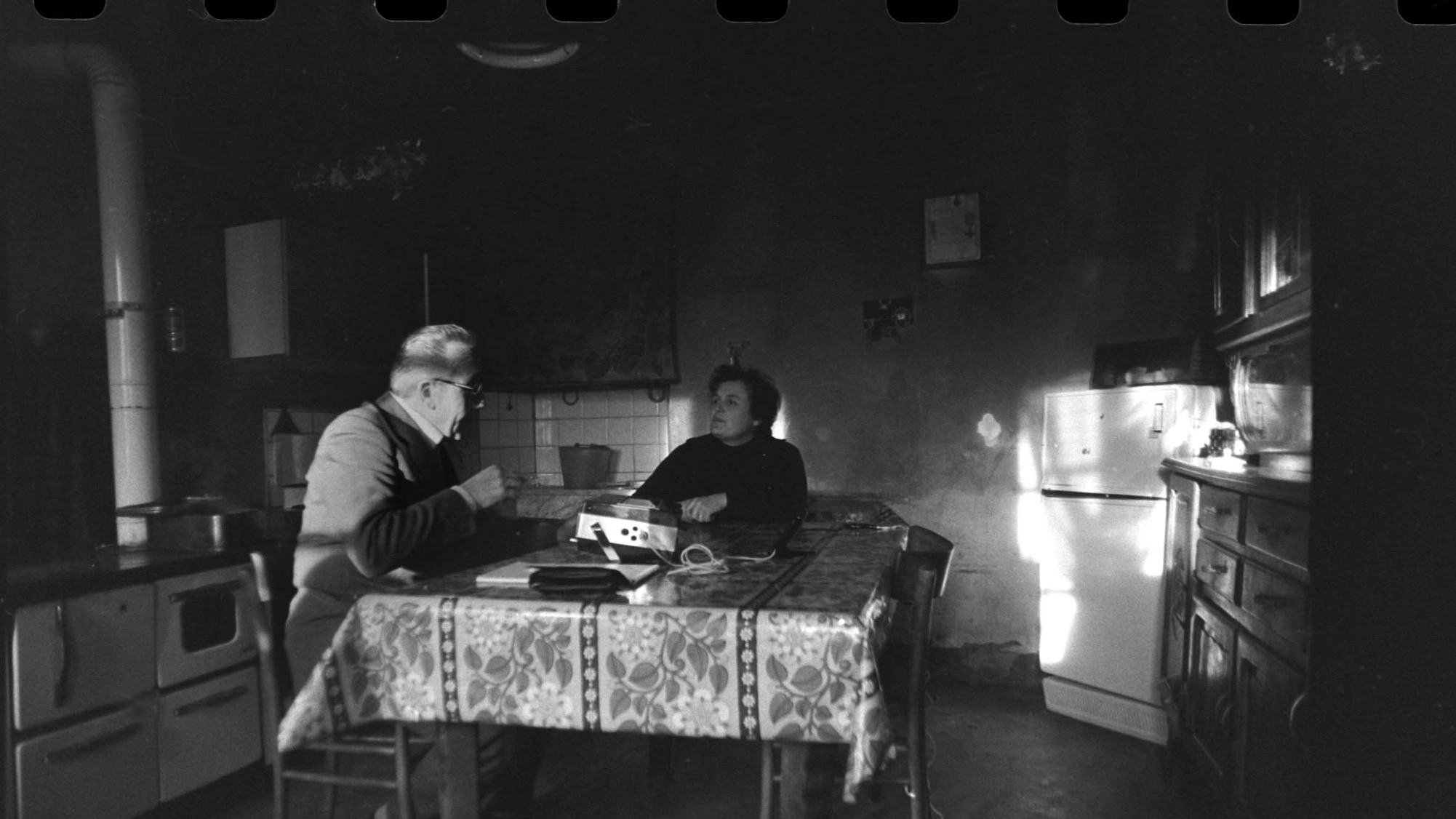 La storia orale è la particolare metodologia della ricerca storica basata sulla produzione e l’utilizzo di fonti orali.
Frutto di interviste con testimoni e portatori di memoria, tali fonti sono fortemente intenzionali, prodotte in quanto finalizzate a una ricerca, e per questo diverse da quelle archivistiche. Esse consistono in genere in un racconto approfondito di esperienze e riflessioni personali, reso possibile concedendo ai narratori un tempo sufficiente per dare alla propria storia la pienezza che desiderano. In quanto narrazioni in prima persona, da parte di un o una testimone che si presenta con nome e cognome, le fonti orali quasi sempre contengono informazioni personali e confidenziali. Inoltre, in quanto documenti sonori o audiovisivi, esse includono alcuni elementi intrinsecamente legati alla sfera personale e corporea, quali, ad esempio, la voce o l’immagine dei soggetti coinvolti nell’intervista.. 
Per tutti questi motivi l’acquisizione, la conservazione e la diffusione delle fonti orali richiedono particolari tutele.
Fonte AISO (Associazione Italiana Storia Orale)
le fonti orali
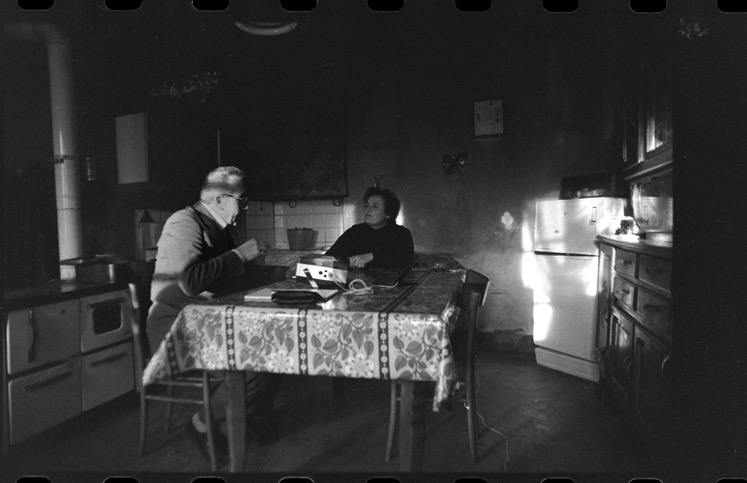 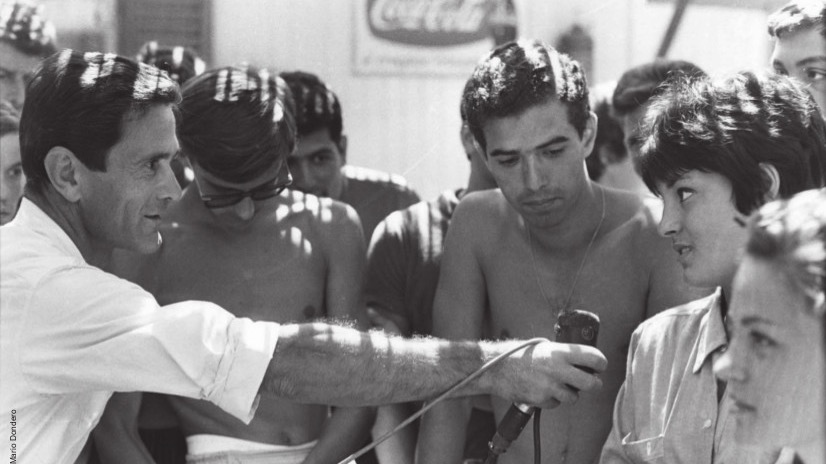 le fonti orali
La storia orale non è una semplice raccolta di testimonianze sui fatti o sugli eventi storici ma «una complessa costruzione dialogica di narrazioni in cui l’intervistatore è altrettanto in gioco, altrettanto coinvolto dell’intervistato (...) Non si può fingere che un dialogo sia un monologo» [A. Portelli]
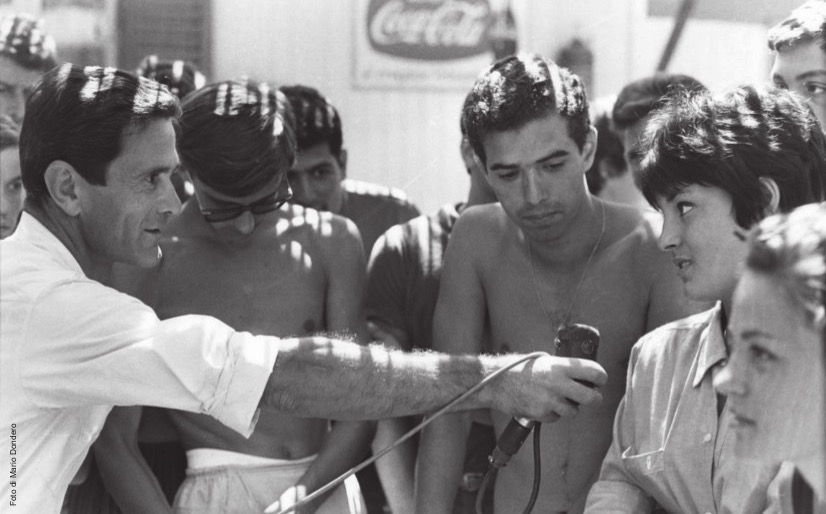 il ruolo dei silenzi, delle rimozioni, degli errori, e della soggettività del ricercatore
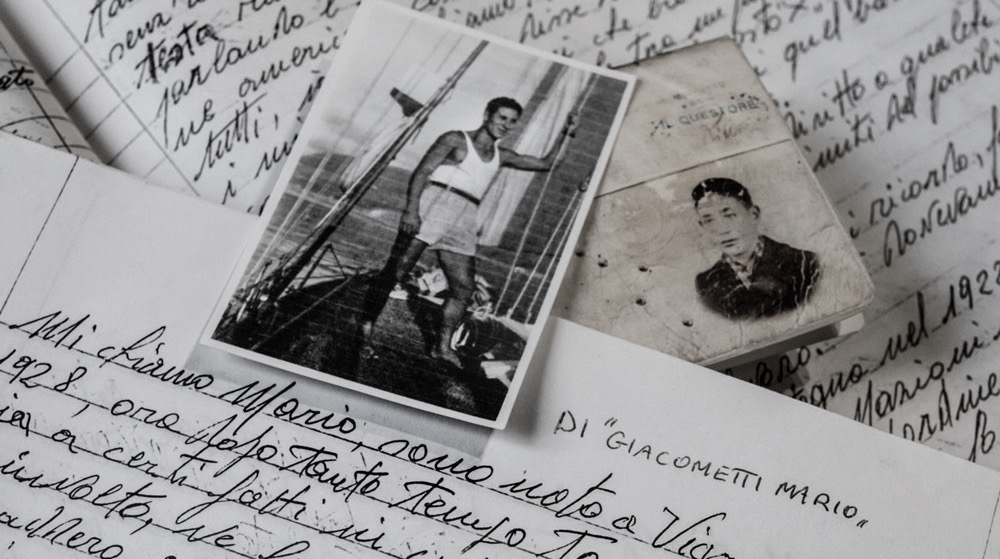 diari
diari, lettere e scritture soggettive possono fornire molte indicazioni preziose al ricercatore e sono un’ottimo strumento di narrazione per il public historian
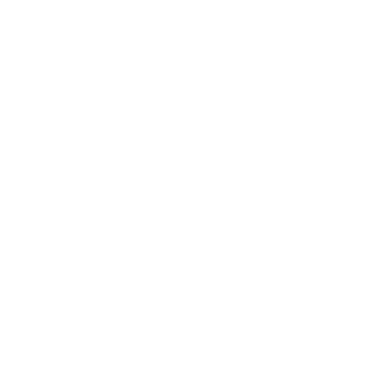 Ci avevano fatto sedere tutti intorno alla tavola, in cucina, e la scatola nera era stata posta sopra la credenza, abbastanza in alto perché non potessimo raggiungerla e potesse essere vista da tutti. Per l’occasione si era radunata in cucina una piccola folla di vicini, curiosi e felici di poter assistere a quell’evento straordinario. «Ma guarda che roba... Incredibile!» disse estasiato lo zio Piero. «Roba del diavolo»» aggiunse nonna Agnese per niente entusiasta di quella scoperta. «In che tempi viviamo! Perfino le immagini parària, adesso!» aggiunse zia Filomena che per venirci a trovare s’era preparata in pompa magna col vestito della domenica e il rossetto sulla bocca. «Bella invenziòn ciò!» sentenziò zia Dorina, che faceva la maestra e che ci sembrava capisse un po’ più di noi di quello strano fenomeno perché era studiata!
[uso dei diari in D. Garofalo, Storia sociale della televisione in Italia, Marsilio 2018]
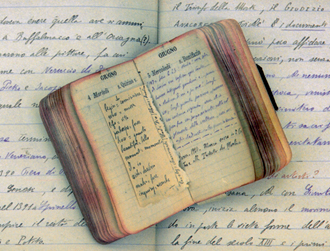 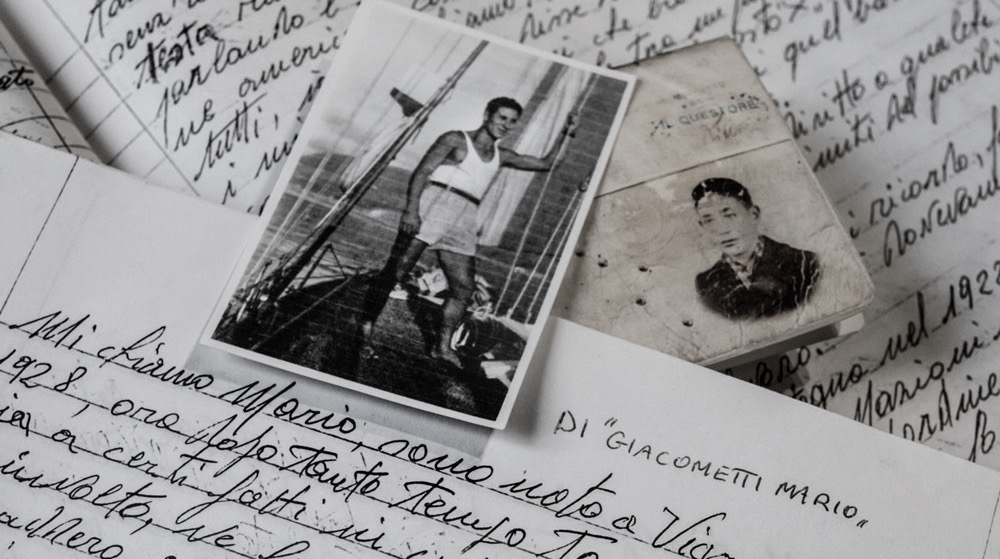 diari
La morte, le trincee, il gas, le fucilazioni. Cent’anni dopo i diari raccontano
Il progetto “La Grande Guerra, i diari raccontano” è il frutto di una collaborazione tra l’Archivio Diaristico Nazionale di Pieve di Santo Stefano e il Gruppo L’Espresso in occasione di un anniversario eccezionale, quello dei cento anni dallo scoppio della Prima Guerra Mondiale. Due eccellenze italiane che operano nei campi della conservazione della memoria e dell’editoria si sono incontrate con un obiettivo: selezionare con criteri scientifici e giornalistici migliaia di pagine di diari, memorie e lettere inedite, scritte da soldati che hanno combattuto al fronte e archiviate a Pieve Santo Stefano, per offrirle alla lettura e alla riflessione di chiunque. E ovunque. Il risultato è uno straordinario “database” che per la prima volta propone al pubblico testimonianze inedite della Grande Guerra che sono state scelte, catalogate, introdotte, trascritte, geolocalizzate, rese “navigabili” e arricchite di schede sugli autori, schede storiche e fotografie per lo più inedite. Accedere al sito rappresenta un’esperienza culturale nuova, una modalità di apprendimento diversa che interseca il livello scientifico e quello divulgativo. Avvicinare un pubblico più vasto possibile agli insegnamenti delle masse di soldati, non più anonimi, ci è sembrato il modo migliore per proseguire nel solco tracciato da chi ha pensato, e fondato, l’Archivio Diaristico Nazionale di Pieve Santo Stefano.
[Camillo Brezzi]
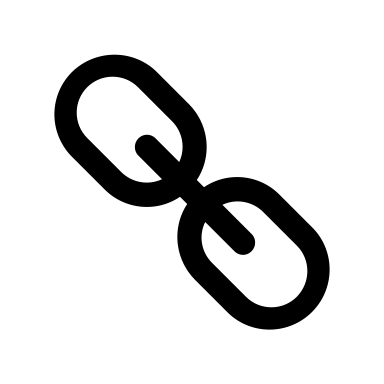 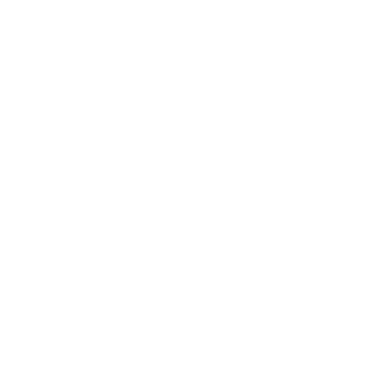 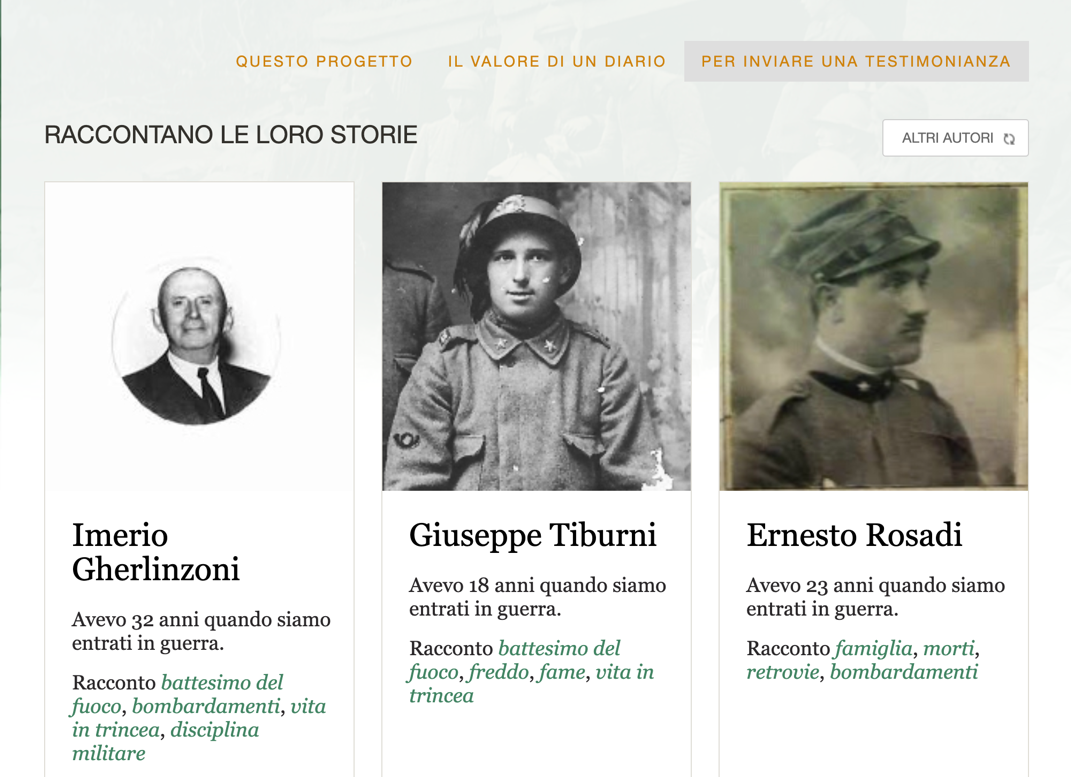 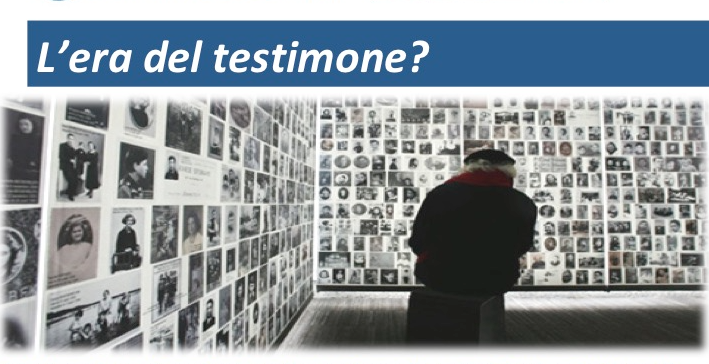 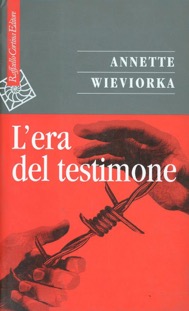 opportunità e rischi
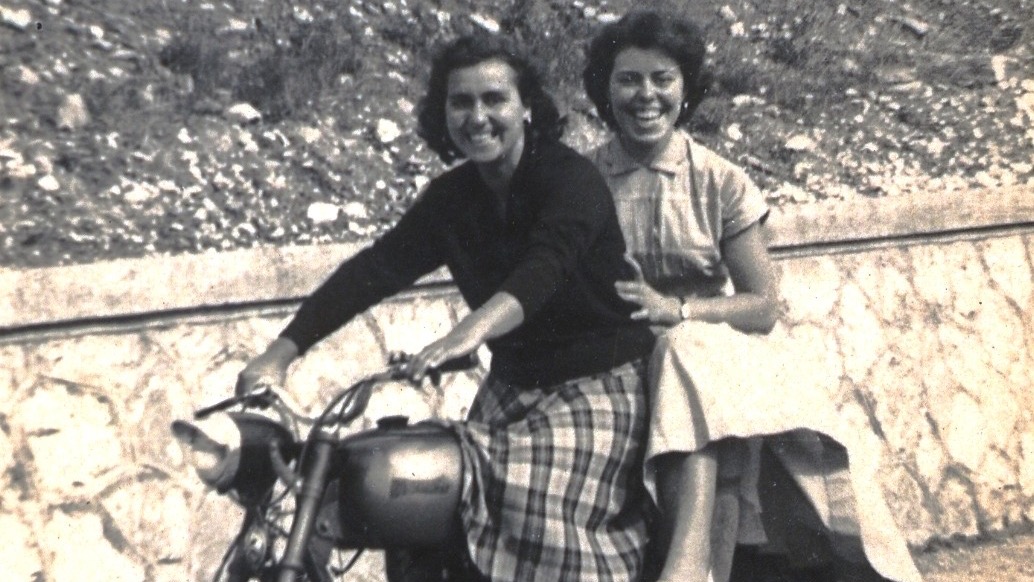 fotografie
La Kodak Instamatic dal 1963 al 1972 vende nel mondo 60 milioni di esemplari e costa ormai un decimo del salario operaio medio. La pubblicità ne «targhettizza» persino gli utenti: ce n’è una per la mamma che ama la foto di famiglia (e ovviamente «facile come accendere la luce»), una per la nonna a cui nessuno dà mai le foto dei nipotini, una per lui, che è un «professionista» che si è fatto un nome tra parenti e amici, e anche una per il «perfezionista» più accanito. (...) Ora anche la fotografia famigliare, a seconda delle necessità, modifica o conferma le sue funzioni, diventa un modo per sfuggire al vuoto generato da trasformazioni epocali attraverso la foto compulsiva o il rituale più tradizionale...
[Gabriele D’Autilia, Storia della fotografia in Italia, Einaudi, 2012]
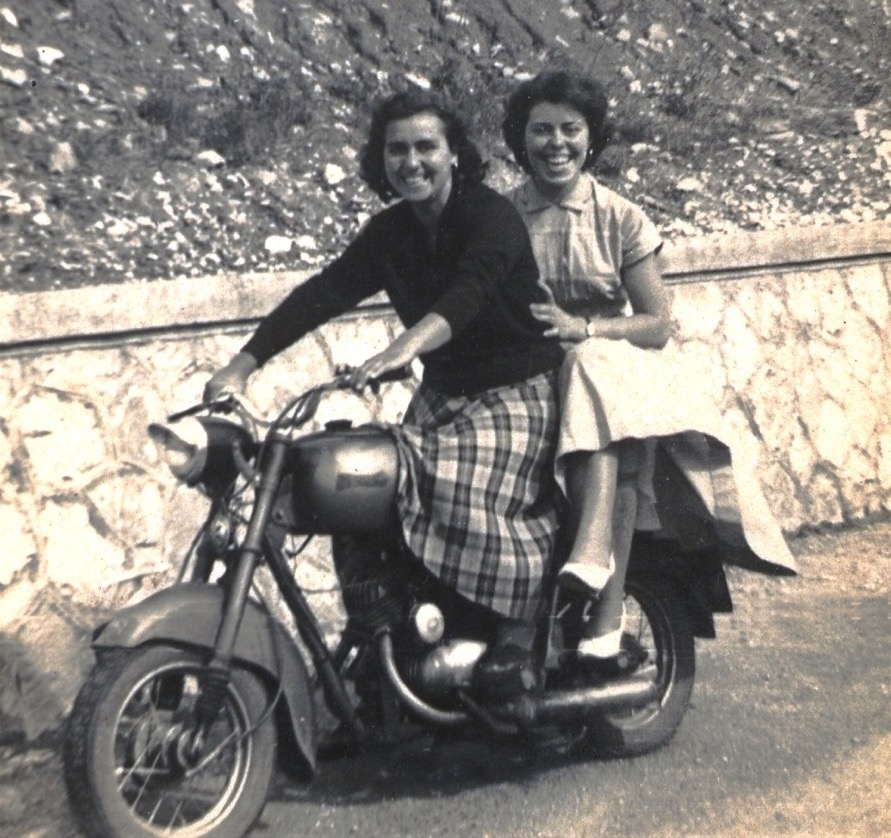 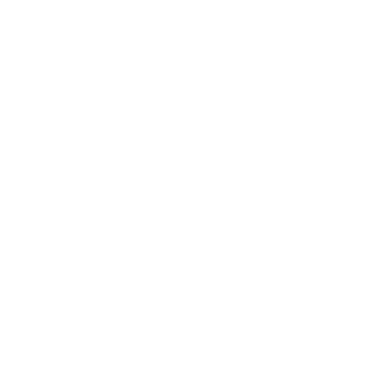 Rappresentazioni – autorappresentazioni – idealizzazioni - narrazioni
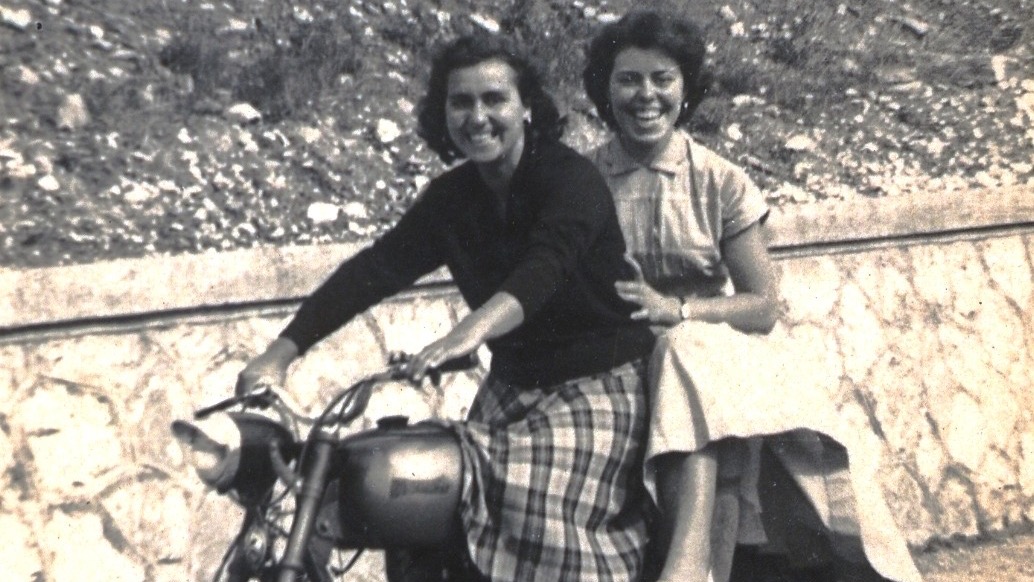 Fotofamilia.it
fotografie
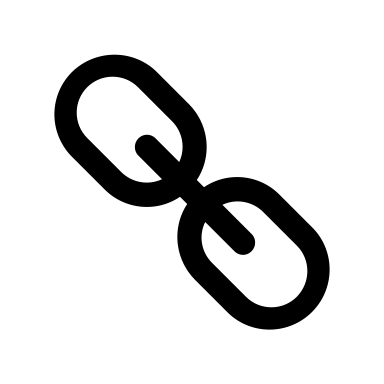 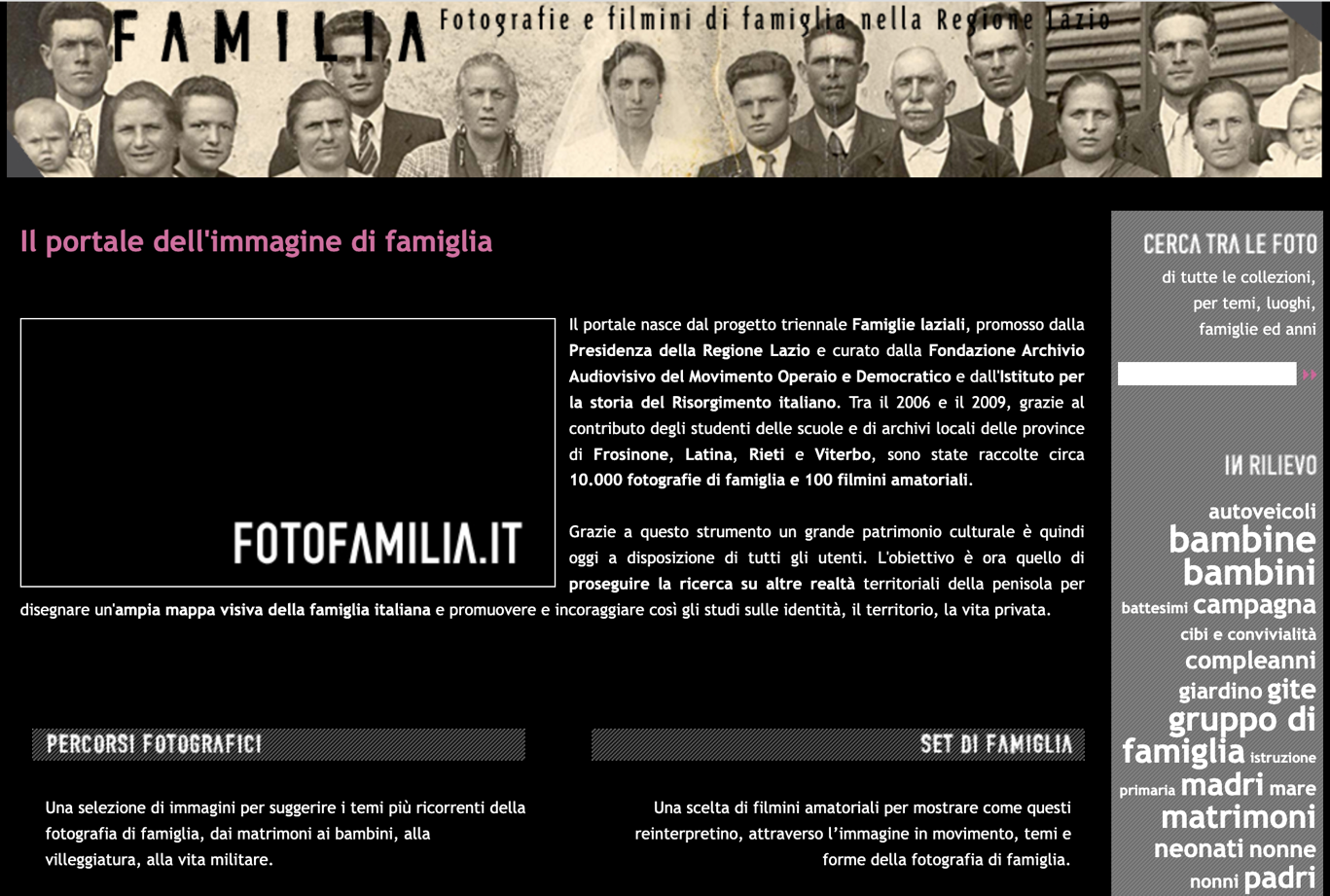 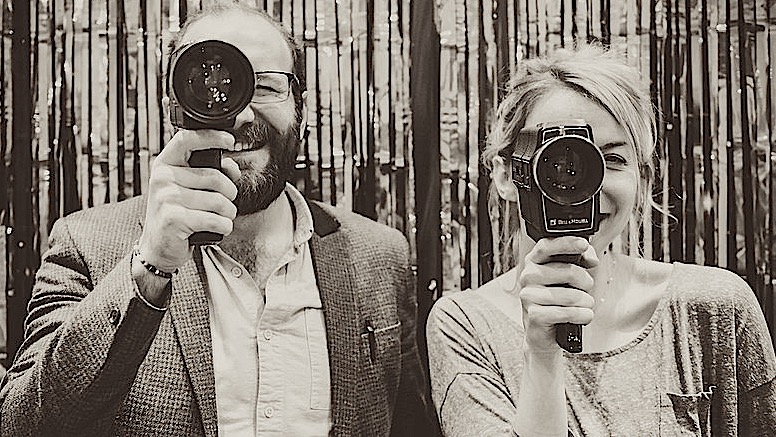 Film familiari
Home movies
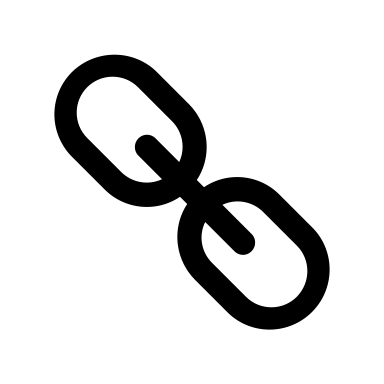 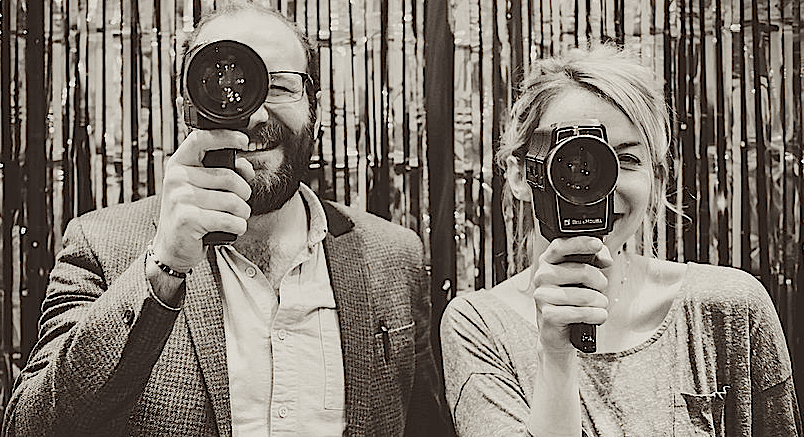 L’archivio di tutti 
[Archivio nazionale cinema d’impresa]
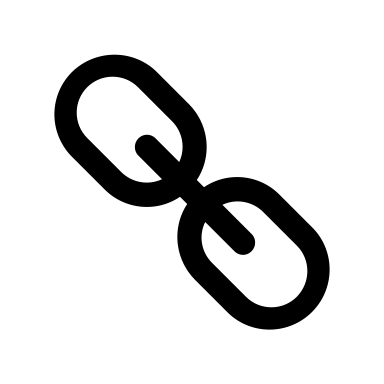 Archivio Audiovisivo della Memoria Abruzzese
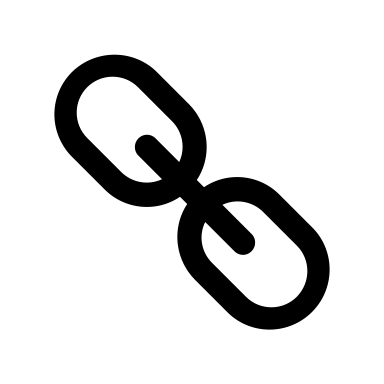 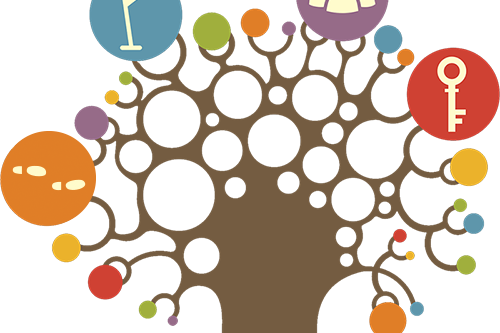 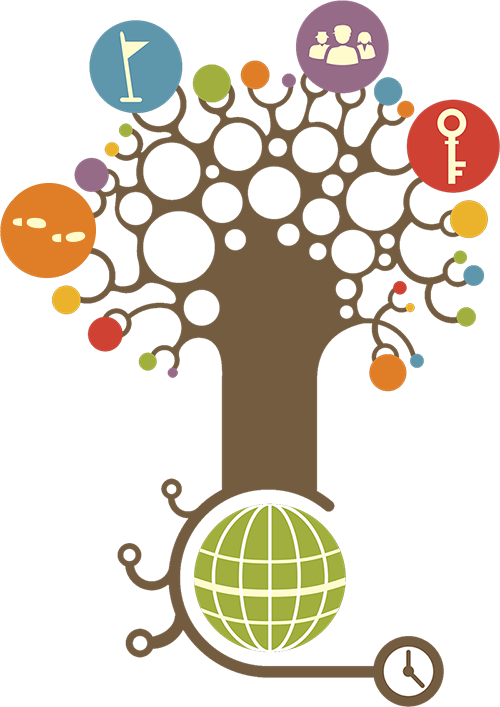 un esempio
memorie in cammino
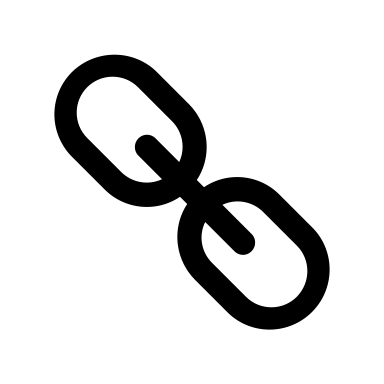 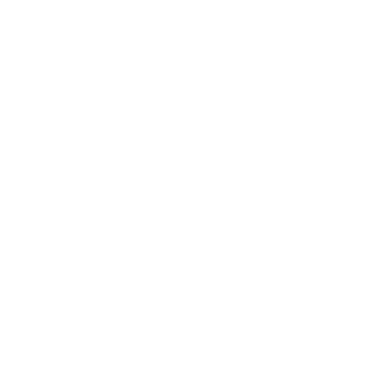 ...si tratta di una piattaforma multimediale on line, sviluppata per contenere fotografie, immagini, documenti e soprattutto testimonianze: i tasselli di un mosaico che rappresenta l’Italia nella complessa trasformazione che va dal 1922 al 1945, dall’avvento del Fascismo fino alla Liberazione, con uno sguardo ai primi passi della democrazia nel nostro Paese...
[dal sito Memorie in cammino]